Advanced Computer VisionChapter 8
Dense Motion Estimation

Presented by 吳志強 and 傅楸善教授
E-mail: jcwu@iis.sinica.edu.tw
Digital Camera and Computer Vision Laboratory
Department of Computer Science and Information Engineering
National Taiwan University, Taipei, Taiwan, R.O.C.
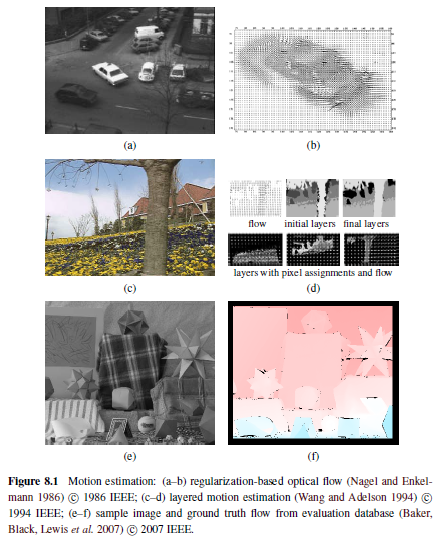 DC & CV Lab.
CSIE NTU
8.1 Translational Alignment
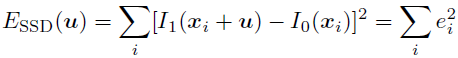 DC & CV Lab.
CSIE NTU
Robust Error Metrics (1/2)
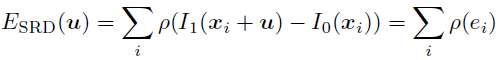 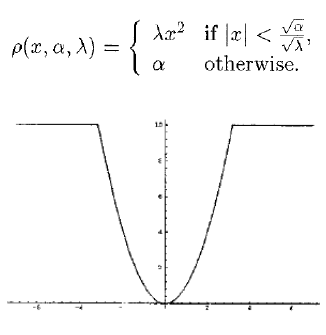 DC & CV Lab.
CSIE NTU
Robust Error Metrics (2/2)
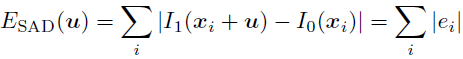 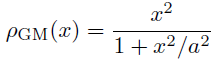 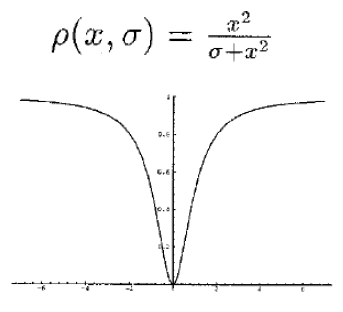 DC & CV Lab.
CSIE NTU
[Speaker Notes: The outlier threshold can be derived using robust statistics, e.g., by computing the median absolute deviation, MAD = med|ei|, and multiplying it by 1.4 to obtain a robust estimate of the standard deviation of the inlier noise process]
Spatially Varying Weights (1/2)
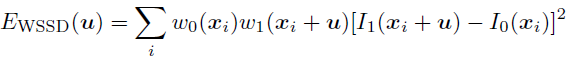 DC & CV Lab.
CSIE NTU
Spatially Varying Weights (2/2)
Use per-pixel (or mean) squared pixel error instead of the original weighted SSD score


The use of the square root of this quantity (the root mean square intensity error) is reported in some studies
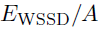 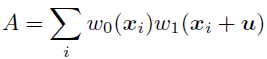 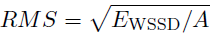 DC & CV Lab.
CSIE NTU
Bias and Gain (Exposure Differences)
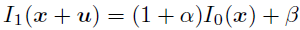 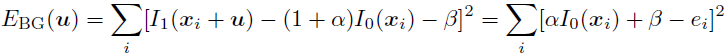 DC & CV Lab.
CSIE NTU
Correlation (1/2)
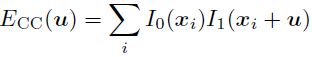 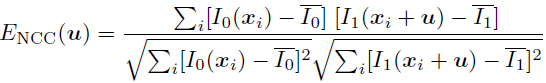 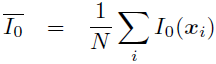 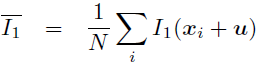 DC & CV Lab.
CSIE NTU
Correlation (2/2)
Normalized SSD:
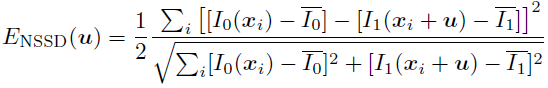 DC & CV Lab.
CSIE NTU
8.1.1 Hierarchical Motion Estimation (1/2)
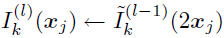 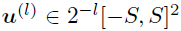 DC & CV Lab.
CSIE NTU
8.1.1 Hierarchical Motion Estimation (2/2)
The motion estimate from one level of the pyramid is then used to initialize a smaller local search at the next finer level
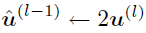 DC & CV Lab.
CSIE NTU
8.1.2 Fourier-based Alignment
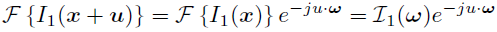 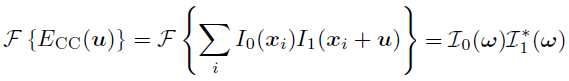 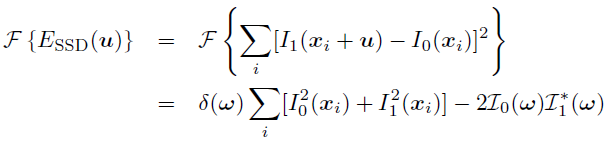 DC & CV Lab.
CSIE NTU
Windowed Correlation
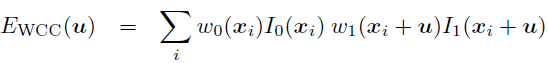 DC & CV Lab.
CSIE NTU
Phase Correlation (1/2)
The spectrum of the two signals being matched is whitened by dividing each per-frequency product by the magnitudes of the Fourier transforms
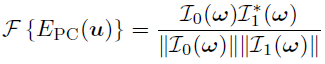 DC & CV Lab.
CSIE NTU
Phase Correlation (2/2)
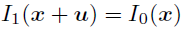 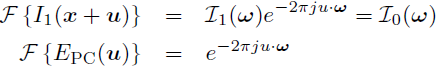 DC & CV Lab.
CSIE NTU
Rotations and Scale (1/2)
Pure rotation
Re-sample the images into polar coordinates


The desired rotation can then be estimated using a Fast Fourier Transform (FFT) shift-based technique
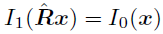 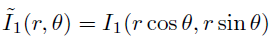 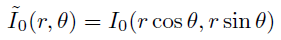 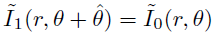 DC & CV Lab.
CSIE NTU
Rotations and Scale (2/2)
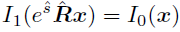 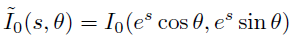 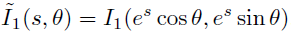 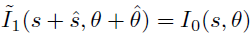 DC & CV Lab.
CSIE NTU
8.1.3 Incremental Refinement (1/3)
A commonly used approach proposed by Lucas and Kanade is to perform gradient descent on the SSD energy function by a Taylor series expansion
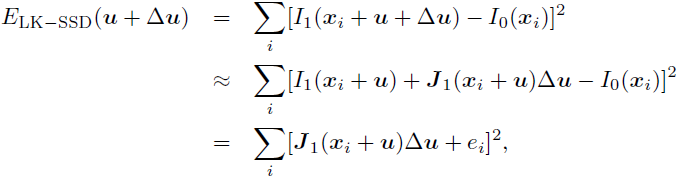 DC & CV Lab.
CSIE NTU
8.1.3 Incremental Refinement (2/3)
The image gradient or Jacobian at

The current intensity error

The linearized form of the incremental update to the SSD error is called the optical flow constraint or brightness constancy constraint equation
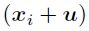 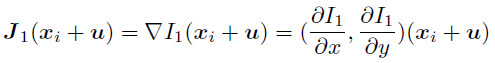 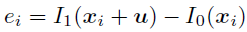 DC & CV Lab.
CSIE NTU
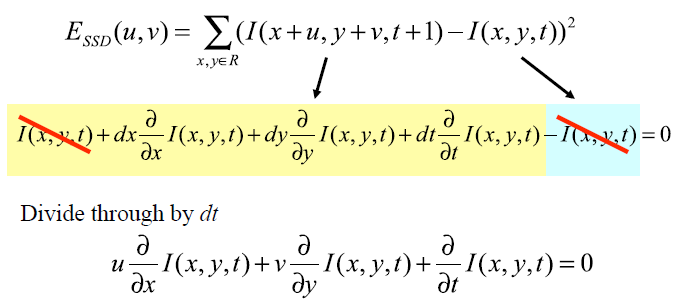 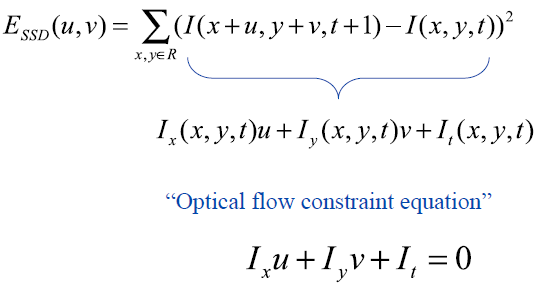 8.1.3 Incremental Refinement (3/3)
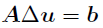 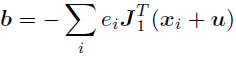 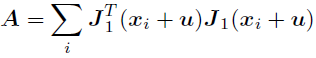 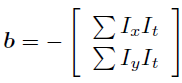 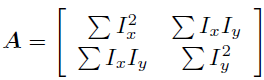 DC & CV Lab.
CSIE NTU
Barber pole illusion
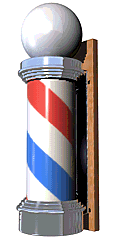 Conditioning and Aperture Problems
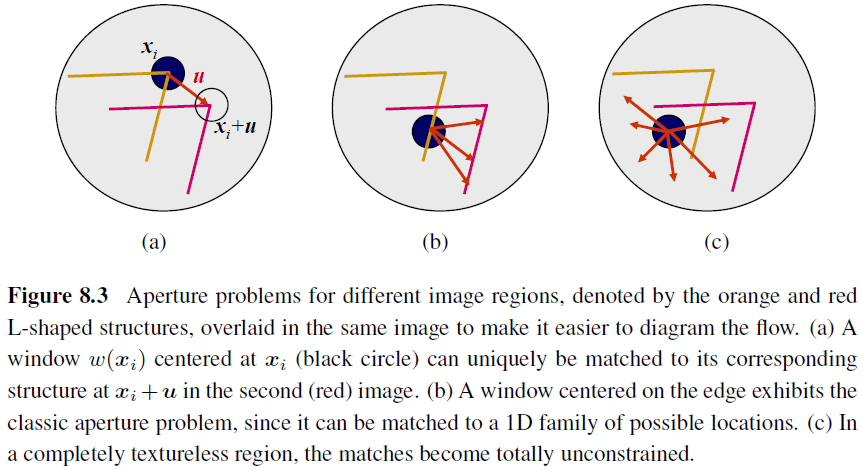 DC & CV Lab.
CSIE NTU
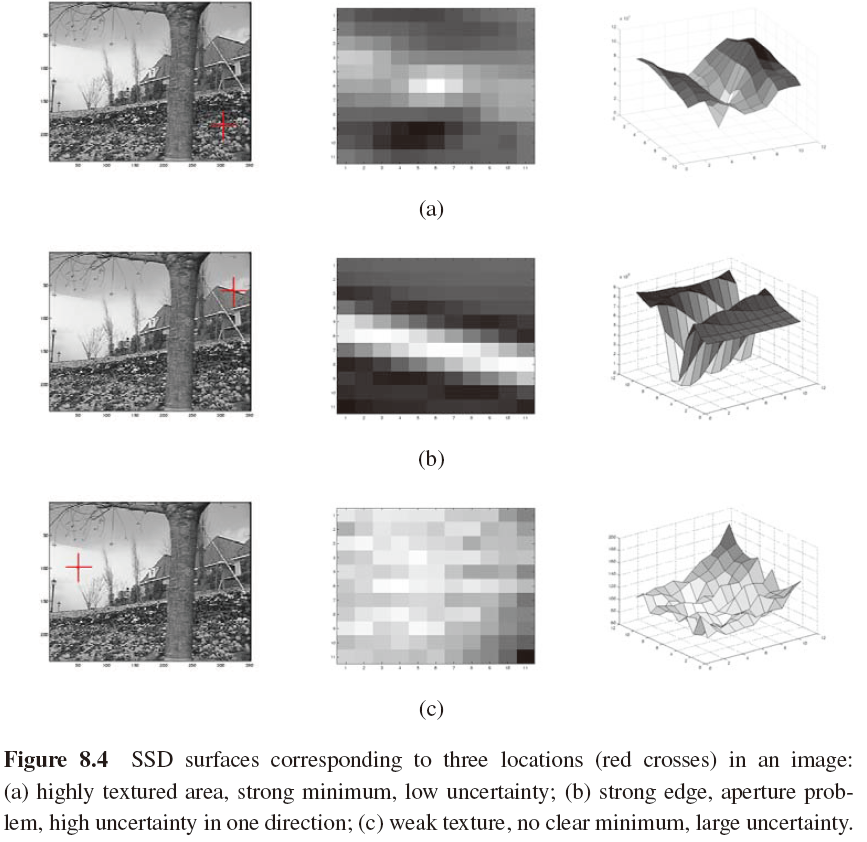 Uncertainty Modeling
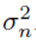 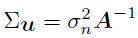 DC & CV Lab.
CSIE NTU
Bias and Gain, Weighting, and Robust Error Metrics
Apply Lucas–Kanade update rule to the following metrics
Bias and gain model

Weighted version of the Lucas–Kanade algorithm

Robust error metric
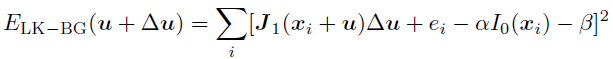 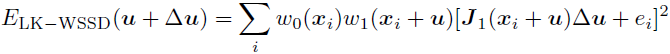 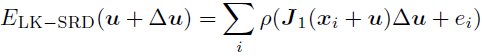 DC & CV Lab.
CSIE NTU
8.2 Parametric Motion (1/2)
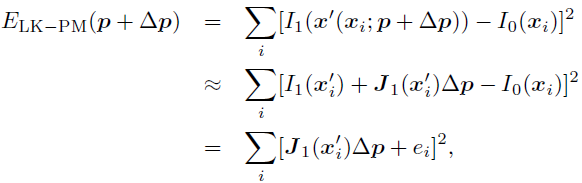 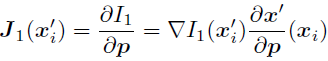 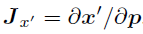 DC & CV Lab.
CSIE NTU
8.2 Parametric Motion (2/2)
The (Gauss–Newton) Hessian and gradient-weighted residual vector for parametric motion:
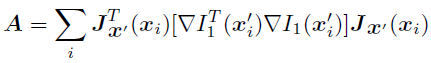 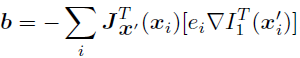 Patch-based Approximation (1/2)
DC & CV Lab.
CSIE NTU
Patch-based Approximation (2/2)
The full Hessian and residual can then be approximated as:
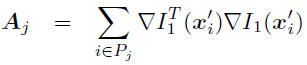 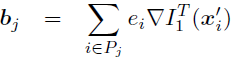 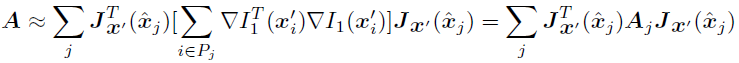 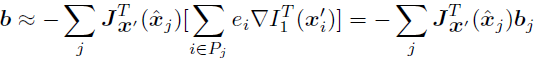 DC & CV Lab.
CSIE NTU
Compositional Approach (1/3)
DC & CV Lab.
CSIE NTU
Compositional Approach (2/3)
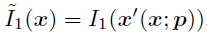 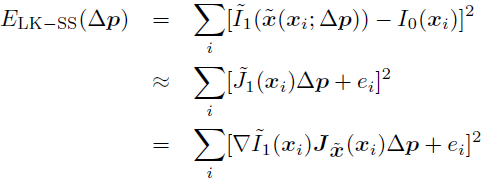 DC & CV Lab.
CSIE NTU
Compositional Approach (3/3)
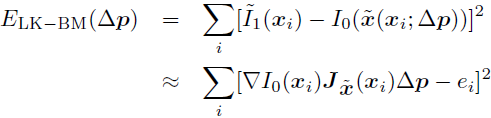 DC & CV Lab.
CSIE NTU
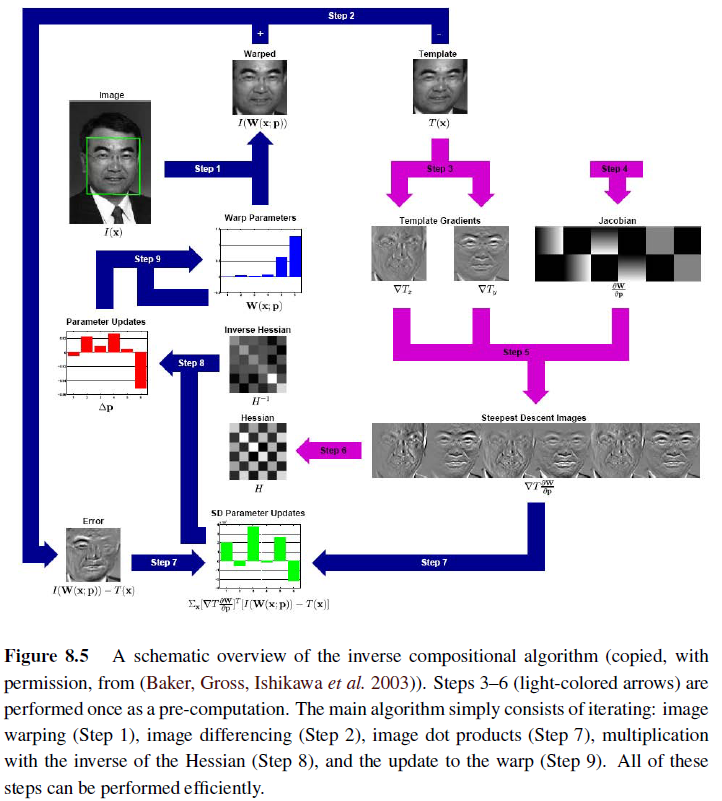 DC & CV Lab.
CSIE NTU
8.2.1~8.2.2 Applications
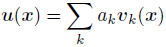 8.2.2 Learned Motion Models
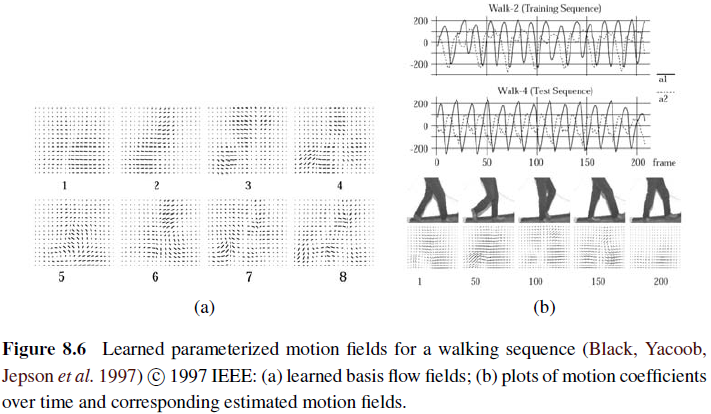 8.3 Spline-based Motion (1/4)
Traditionally, optical flow algorithms compute an independent motion estimate for each pixel.
The general optical flow analog can thus be written as
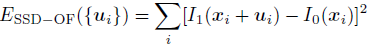 DC & CV Lab.
CSIE NTU
8.3 Spline-based Motion (2/4)
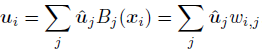 DC & CV Lab.
CSIE NTU
8.3 Spline-based Motion (3/4)
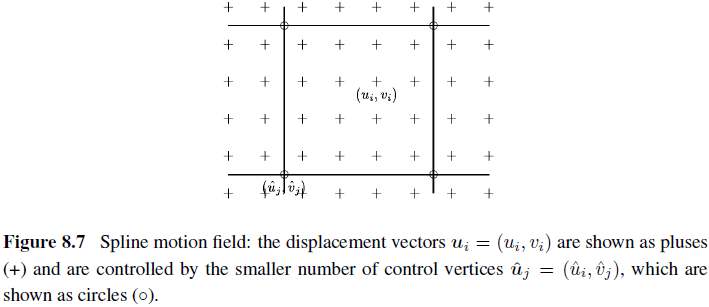 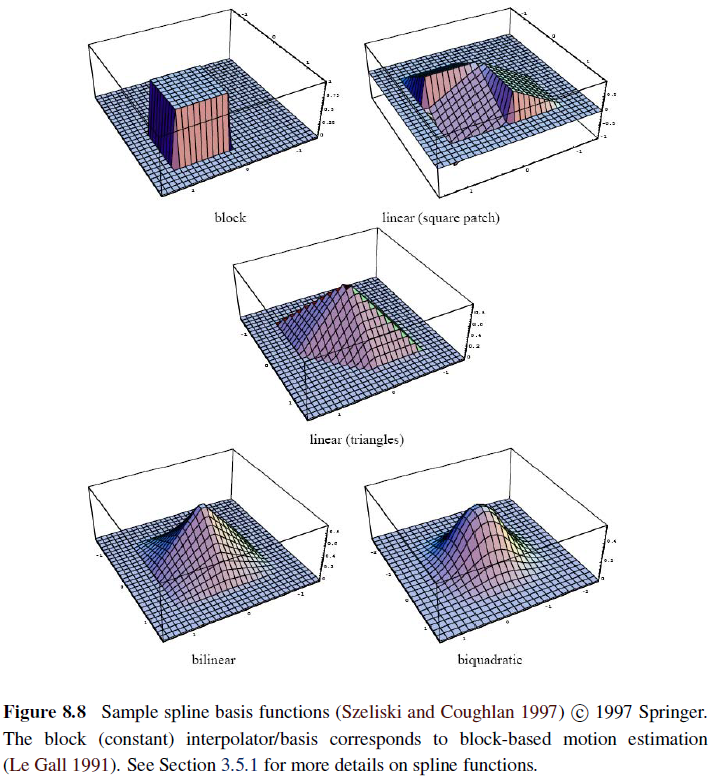 8.3 Spline-based Motion (4/4)
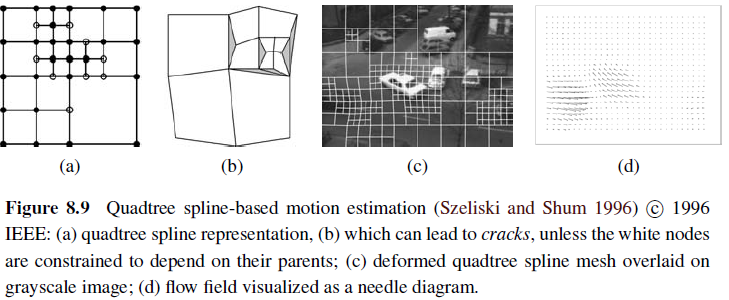 8.3.1 Application: Medical Image Registration (1/2)
MRI: Magnetic Resonance Imaging
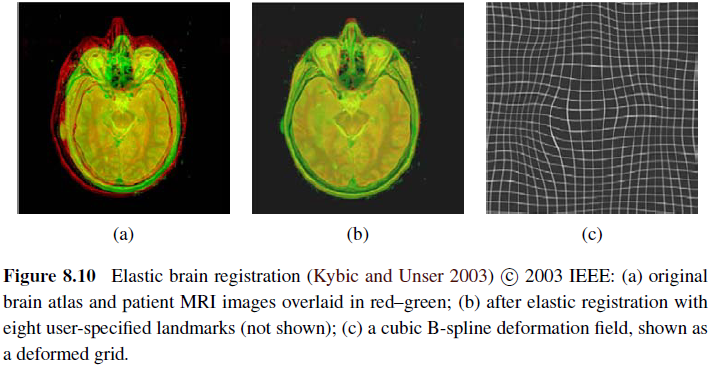 DC & CV Lab.
CSIE NTU
8.3.1 Application: Medical Image Registration (2/2)
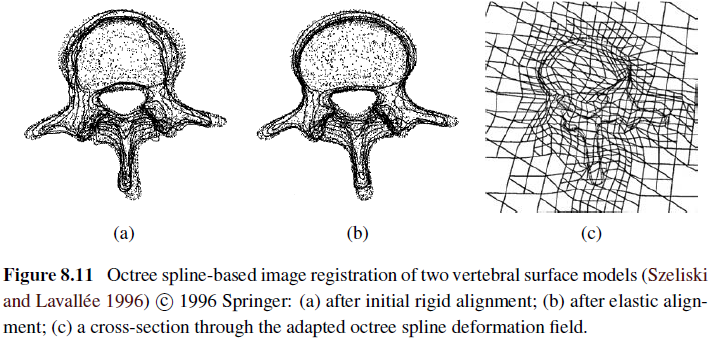 DC & CV Lab.
CSIE NTU
8.4 Optical Flow (1/2)
The most general version of motion estimation is to compute an independent estimate of motion at each pixel, which is generally known as optical (or optic) flow
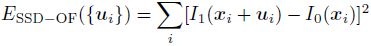 DC & CV Lab.
CSIE NTU
8.4 Optical Flow (2/2)
Brightness constancy constraint


          : temporal derivative
discrete analog to the analytic global energy:
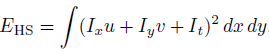 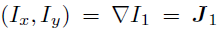 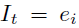 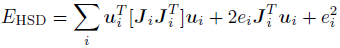 DC & CV Lab.
CSIE NTU
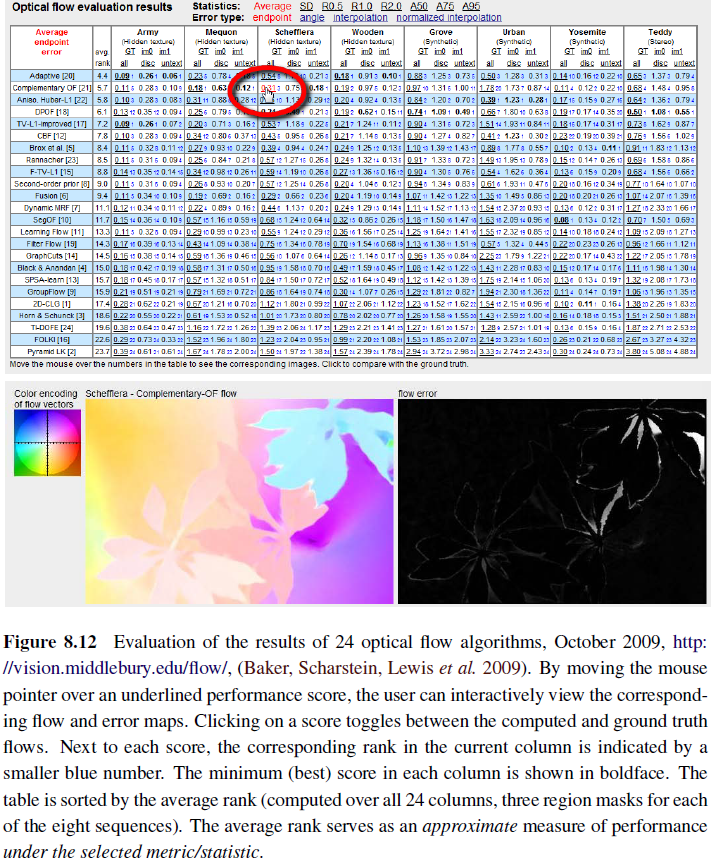 Optical Flow Evaluation 2015
Robust Vision Challenge
8.4.1 Multi-frame Motion Estimation
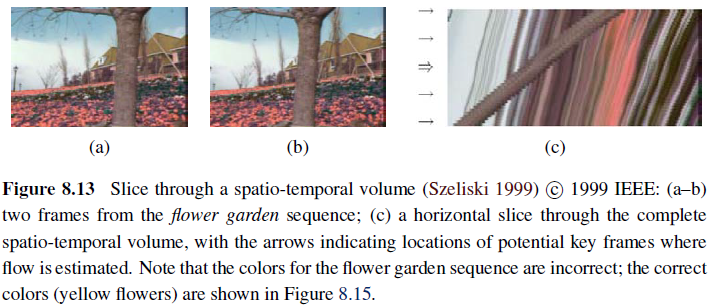 DC & CV Lab.
CSIE NTU
8.4.2~8.4.3 Application
Video denoising
De-interlacing
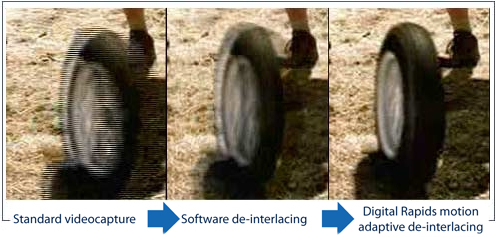 DC & CV Lab.
CSIE NTU
8.5 Layered Motion (1/2)
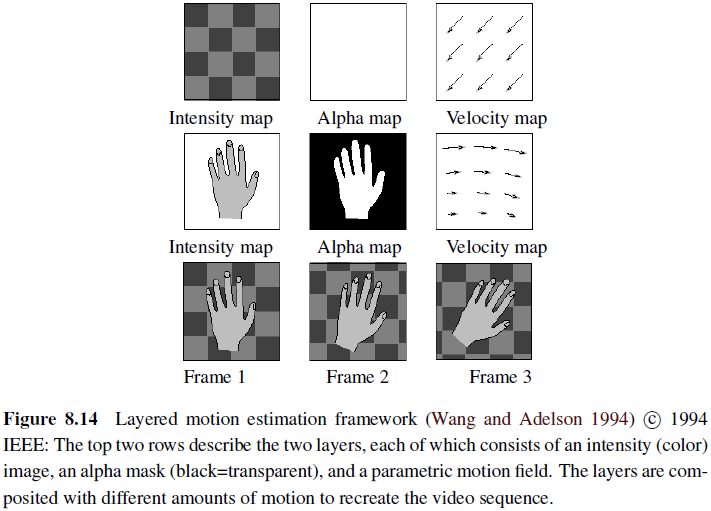 DC & CV Lab.
CSIE NTU
8.5 Layered Motion (2/2)
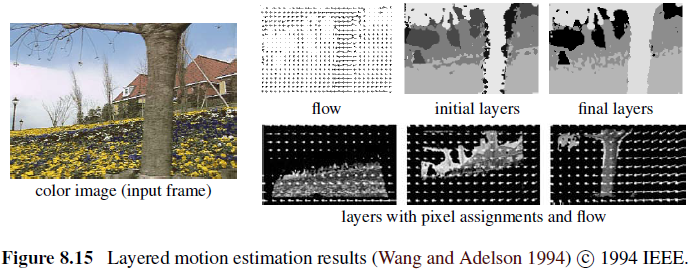 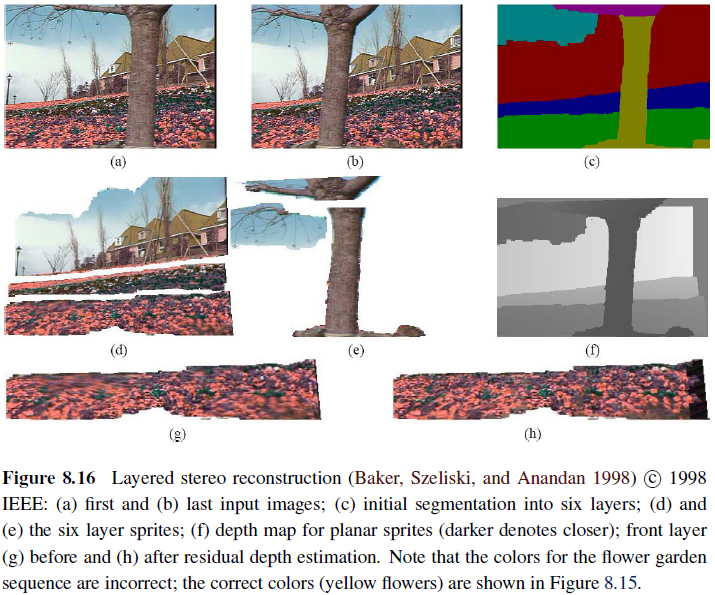 8.5.1 Application: Frame Interpolation (1/2)
DC & CV Lab.
CSIE NTU
8.5.1 Application: Frame Interpolation (2/2)
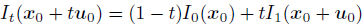 DC & CV Lab.
CSIE NTU
8.5.2 Transparent Layers and Reflections (1/2)
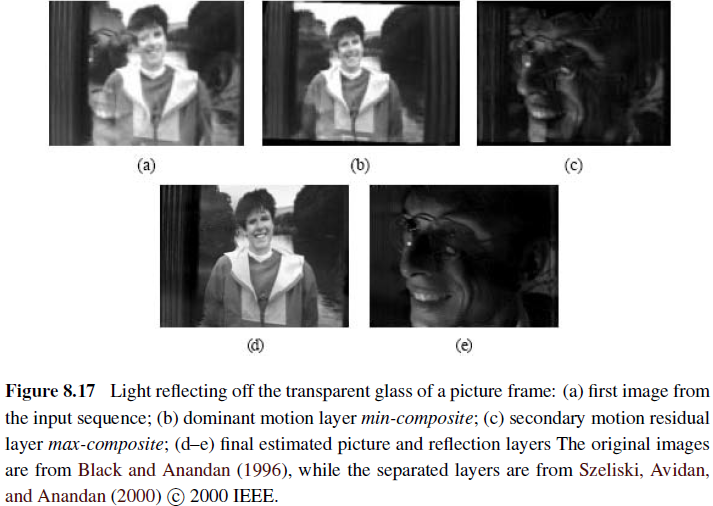 DC & CV Lab.
CSIE NTU
8.5.2 Transparent Layers and Reflections (2/2)
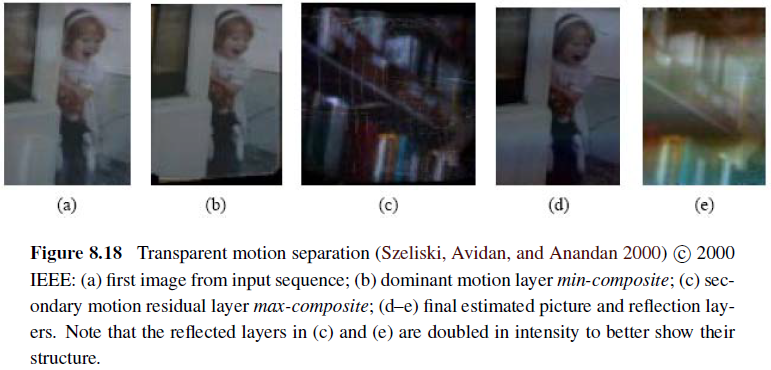 DC & CV Lab.
CSIE NTU
B.K.P, Horn, Robot Vision, The MIT Press, Cambridge, MA, 1986
Chapter 12 Motion Field & Optical Flow
optic flow: apparent motion of brightness patterns during relative motion
DC & CV Lab.
CSIE NTU
12.1 Motion Field
motion field: assigns velocity vector to each point in the image
Po: some point on the surface of an object
Pi: corresponding point in the image
vo: object point velocity relative to camera
vi: motion in corresponding image point
DC & CV Lab.
CSIE NTU
12.1 Motion Field (cont’)
ri: distance between perspectivity center and image point
ro: distance between perspectivity center and object point
f’: camera constant
z: depth axis, optic axis
object point displacement causes corresponding image point displacement
DC & CV Lab.
CSIE NTU
12.1 Motion Field (cont’)
DC & CV Lab.
CSIE NTU
12.1 Motion Field (cont’)
Velocities:


where ro and ri  are related by
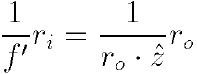 DC & CV Lab.
CSIE NTU
12.1 Motion Field (cont’)
differentiation of this perspective projection equation yields
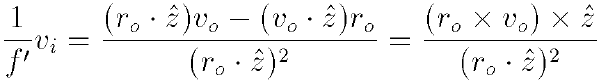 DC & CV Lab.
CSIE NTU
12.2 Optical Flow
optical flow need not always correspond to the motion field
(a) perfectly uniform sphere rotating under constant illumination:
no optical flow, yet nonzero motion field
(b) fixed sphere illuminated by moving light source:
nonzero optical flow, yet zero motion field
DC & CV Lab.
CSIE NTU
DC & CV Lab.
CSIE NTU
12.2 Optical Flow (cont’)
not easy to decide which P’ on contour C’ corresponds to P on C
DC & CV Lab.
CSIE NTU
DC & CV Lab.
CSIE NTU
12.2 Optical Flow (cont’)
optical flow: not uniquely determined by local information in changing
              irradiance at time t at image point (x, y)
                        components of optical flow vector
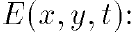 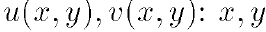 DC & CV Lab.
CSIE NTU
12.2 Optical Flow (cont’)
assumption: irradiance the same at time



fact: motion field continuous almost everywhere
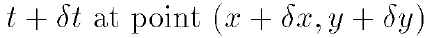 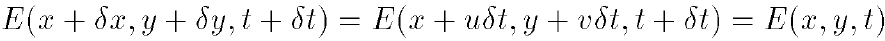 DC & CV Lab.
CSIE NTU
12.2 Optical Flow (cont’)
expand above equation in Taylor series



e: second- and higher-order terms in
cancelling E(x, y, t), dividing through by
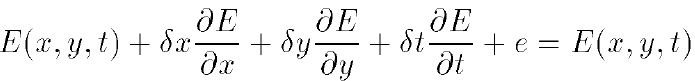 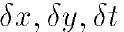 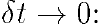 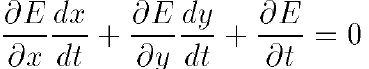 DC & CV Lab.
CSIE NTU
12.2 Optical Flow (cont’)
which is actually just the expansion of the equation

abbreviations:
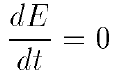 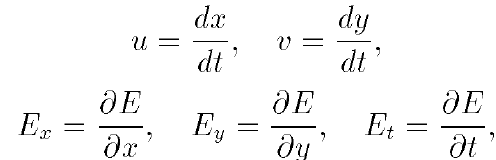 DC & CV Lab.
CSIE NTU
12.2 Optical Flow (cont’)
we obtain optical flow constraint equation:


flow velocity (u, v): lies along straight line perpendicular to intensity gradient
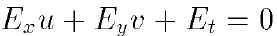 DC & CV Lab.
CSIE NTU
DC & CV Lab.
CSIE NTU
12.2 Optical Flow (cont’)
rewrite constraint equation:

aperture problem: cannot determine optical flow along isobrightness contour
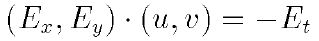 DC & CV Lab.
CSIE NTU
12.3 Smoothness of the Optical Flow
motion field: usually varies smoothly in most parts of image
try to minimize a measure of departure from smoothness
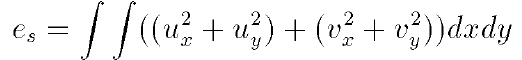 DC & CV Lab.
CSIE NTU
12.3 Smoothness of the Optical Flow (cont’)
error in optical flow constraint equation should be small


overall, to minimize
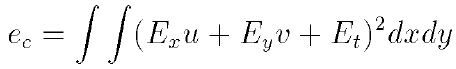 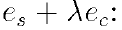 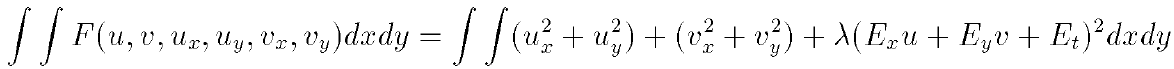 DC & CV Lab.
CSIE NTU
12.3 Smoothness of the Optical Flow (cont’)
large if brightness measurements are accurate
     small if brightness measurements are noisy
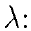 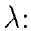 DC & CV Lab.
CSIE NTU
12.4 Filling in Optical Flow Information
regions of uniform brightness: optical flow velocity cannot be found locally
brightness corners: reliable information is available
DC & CV Lab.
CSIE NTU
12.5 Boundary Conditions
Well-posed problem: solution exists and is unique
partial differential equation: infinite number of solution unless with boundary
DC & CV Lab.
CSIE NTU
12.6 The Discrete Case
first partial derivatives of u, v: can be estimated using difference
DC & CV Lab.
CSIE NTU
DC & CV Lab.
CSIE NTU
12.6 The Discrete Case (cont’)
measure of departure from smoothness:

error in optical flow constraint equation: 


to seek set of values                that minimize
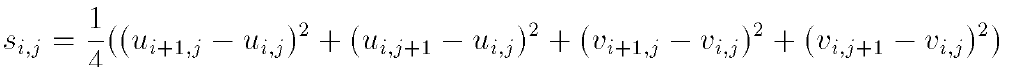 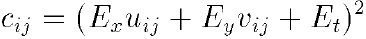 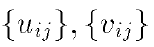 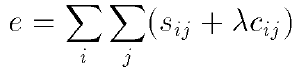 DC & CV Lab.
CSIE NTU
12.6 The Discrete Case (cont’)
differentiating e with respect to
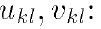 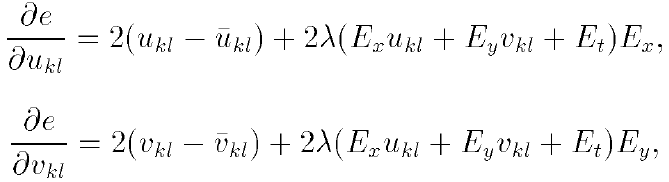 DC & CV Lab.
CSIE NTU
12.6 The Discrete Case (cont’)
where         are local average of u, v (9 neighbors? )
extremum occurs where the above derivatives of e are zero:
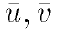 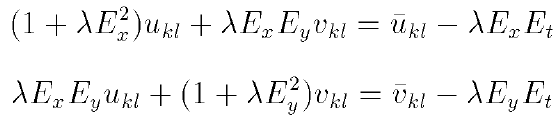 DC & CV Lab.
CSIE NTU
12.6 The Discrete Case (cont’)
determinant of 2x2 coefficient matrix: 

so that
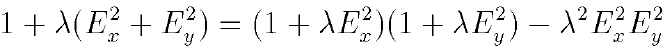 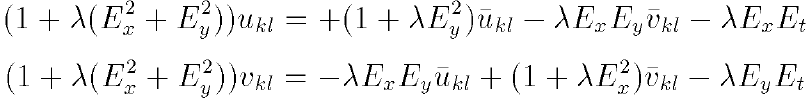 DC & CV Lab.
CSIE NTU
12.6 The Discrete Case (cont’)
suggests iterative scheme such as





new value of (u, v): average of surrounding values minus adjustment
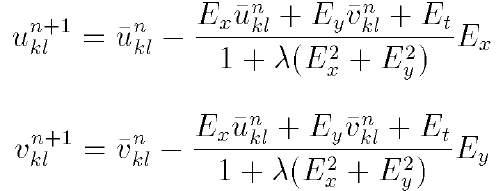 DC & CV Lab.
CSIE NTU
DC & CV Lab.
CSIE NTU
12.6 The Discrete Case (cont’)
first derivatives estimated using first differences in 2x2x2 cube
DC & CV Lab.
CSIE NTU
DC & CV Lab.
CSIE NTU
12.6 The Discrete Case (cont’)
consistent estimates of three first partial derivatives:
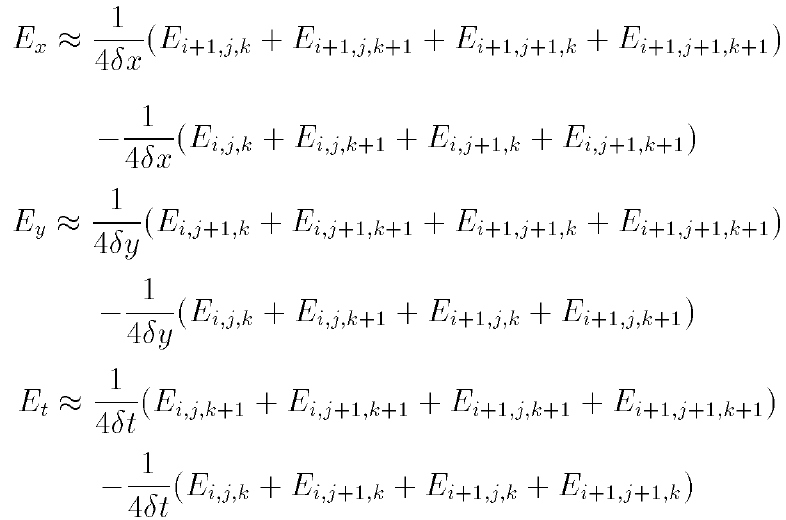 DC & CV Lab.
CSIE NTU
12.6 The Discrete Case (cont’)
four successive synthetic images of rotating sphere
DC & CV Lab.
CSIE NTU
DC & CV Lab.
CSIE NTU
12.6 The Discrete Case (cont’)
estimated optical flow after 1, 4, 16, and 64 iterations
DC & CV Lab.
CSIE NTU
DC & CV Lab.
CSIE NTU
12.6 The Discrete Case (cont’)
(a) estimated optical flow after several more iterations
(b) computed motion field
DC & CV Lab.
CSIE NTU
DC & CV Lab.
CSIE NTU
12.7 Discontinuities in Optical Flow
discontinuities in optical flow: on silhouettes where occlusion occurs
DC & CV Lab.
CSIE NTU
Project due May 22, 2018
implementing Horn & Schunck optical flow estimation as above
synthetically translate lena.im one pixel to the right and downward
Try
DC & CV Lab.
CSIE NTU